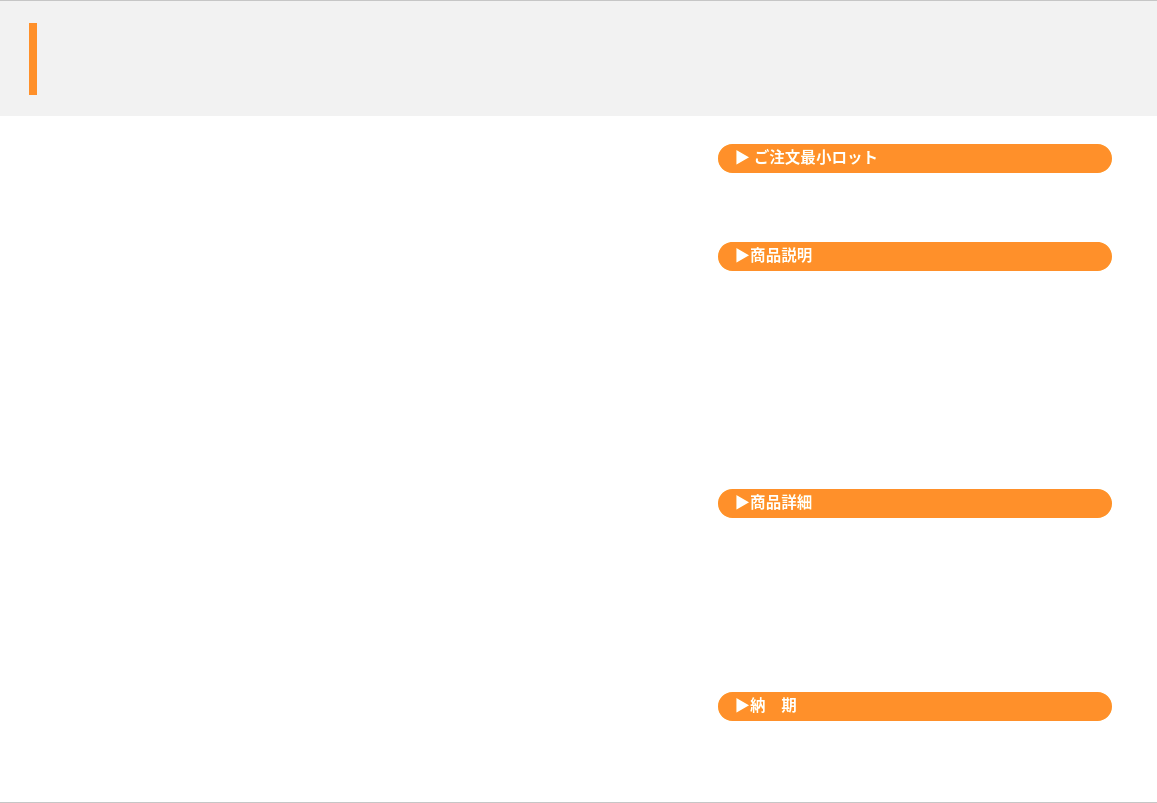 アルコール除菌スプレー10mL
オリジナルラベルのアルコール除菌スプレー
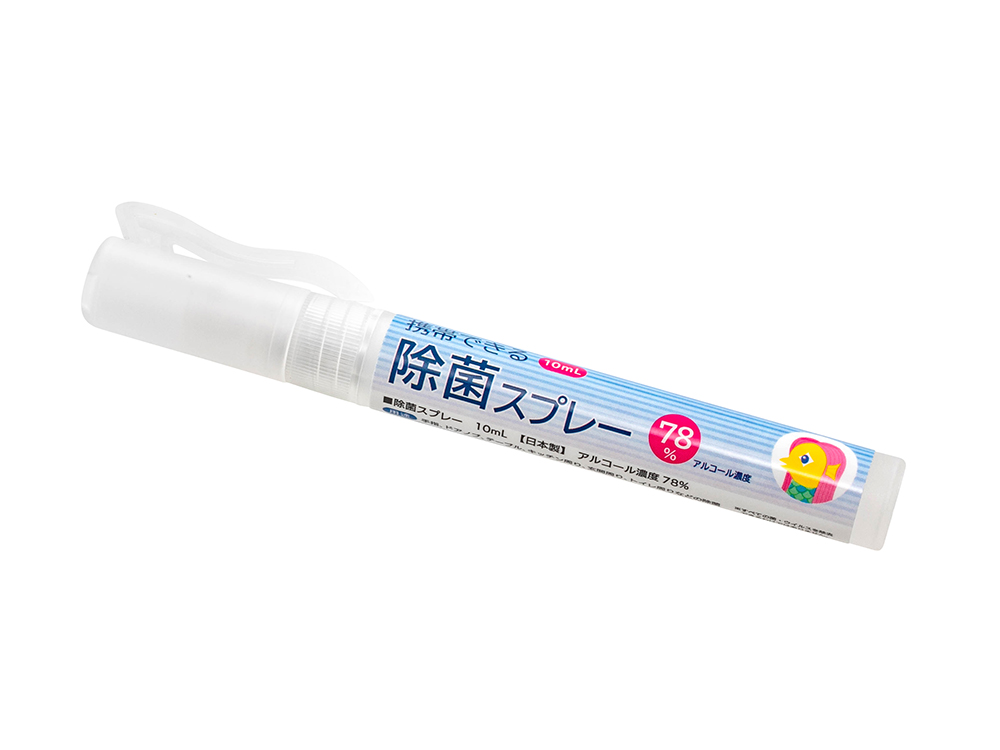 200本から
オリジナルフルカラーラベル貼り
アルコール濃度78%
中身のアルコールは安心の日本製。
持ち運びに便利なペンタイプ！

※最小ロット200本～で200本単位のカートン発注条件で送料は弊社負担となります。

※すべての菌・ウイルスを除去できるわけではありません。
品　番　　org459
サイズ　　約Φ16×135mm
材　質　　アルコール（エタノール）78%/精製水
印　刷　　フルカラーラベル
外　装　　個別PP袋入
生産国　　アルコール・ラベル/日本、ボトル容器/中国
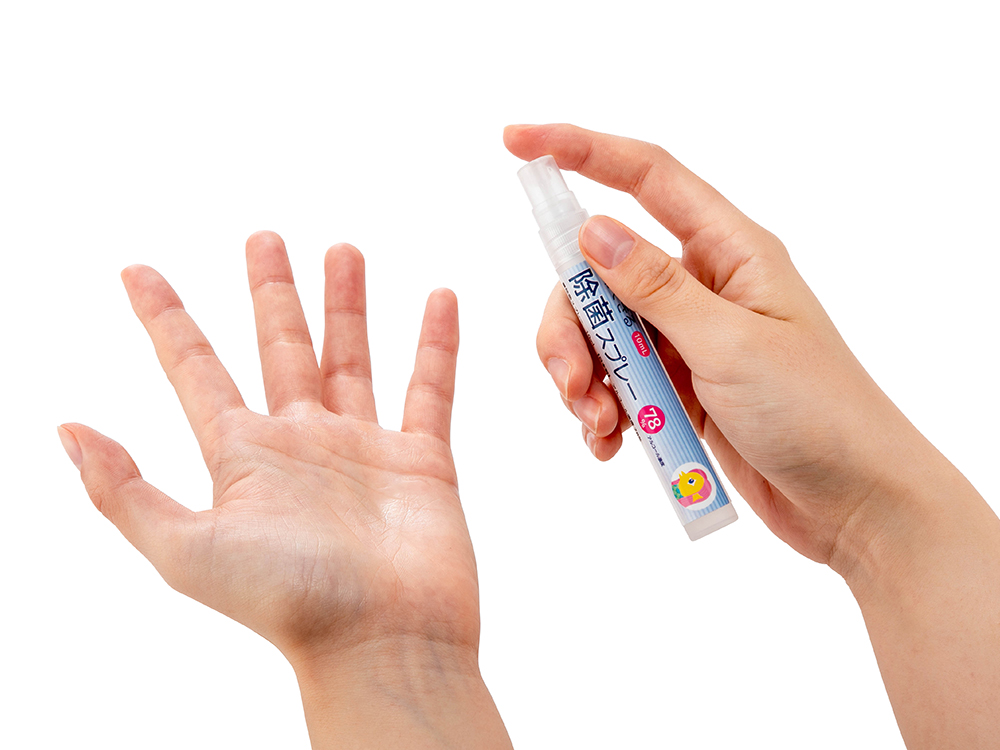 校了後約15日～